Cycle of Evidence
How can we reduce the incidence of whooping cough in newborns?
Joint Committee on Vaccination and Immunisation (JCVI) now recommend vaccination from 16 weeks
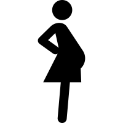 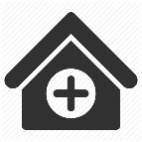 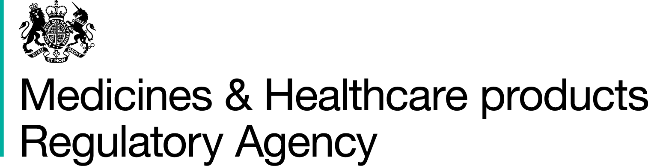 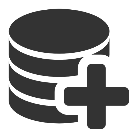 Hypothesis: Is the pertussis vaccine associated with adverse outcomes for mother or baby during pregnancy?
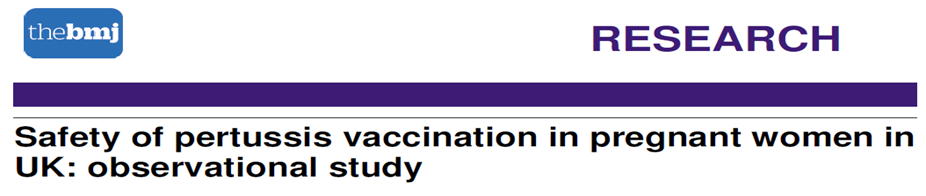 Cycle of Evidence
How best to manage patients with diabetes and high blood pressure?
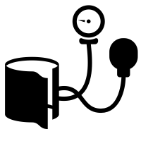 NICE guidelines now recommend target below 140/80 mmHg for diabetes
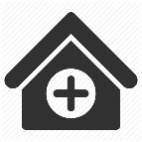 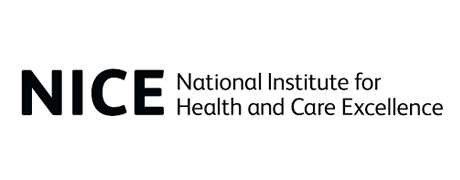 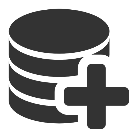 Hypothesis: Is blood pressure related to mortality in patients with newly-diagnosed diabetes?
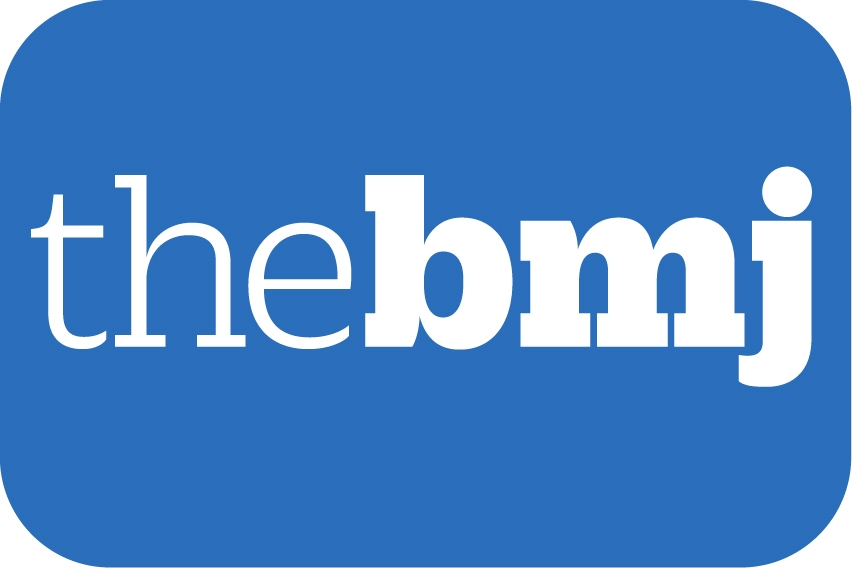 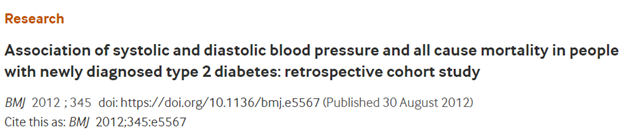 Cycle of Evidence
Is continuity of care within general practice better for patients?
Higher continuity of care in general practice was associated with fewer hospital admissions for conditions manageable in primary care.
Strategies that improve continuity of care may improve patient experience and reduce costs
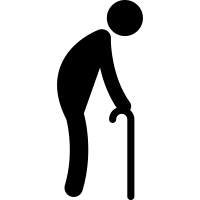 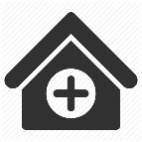 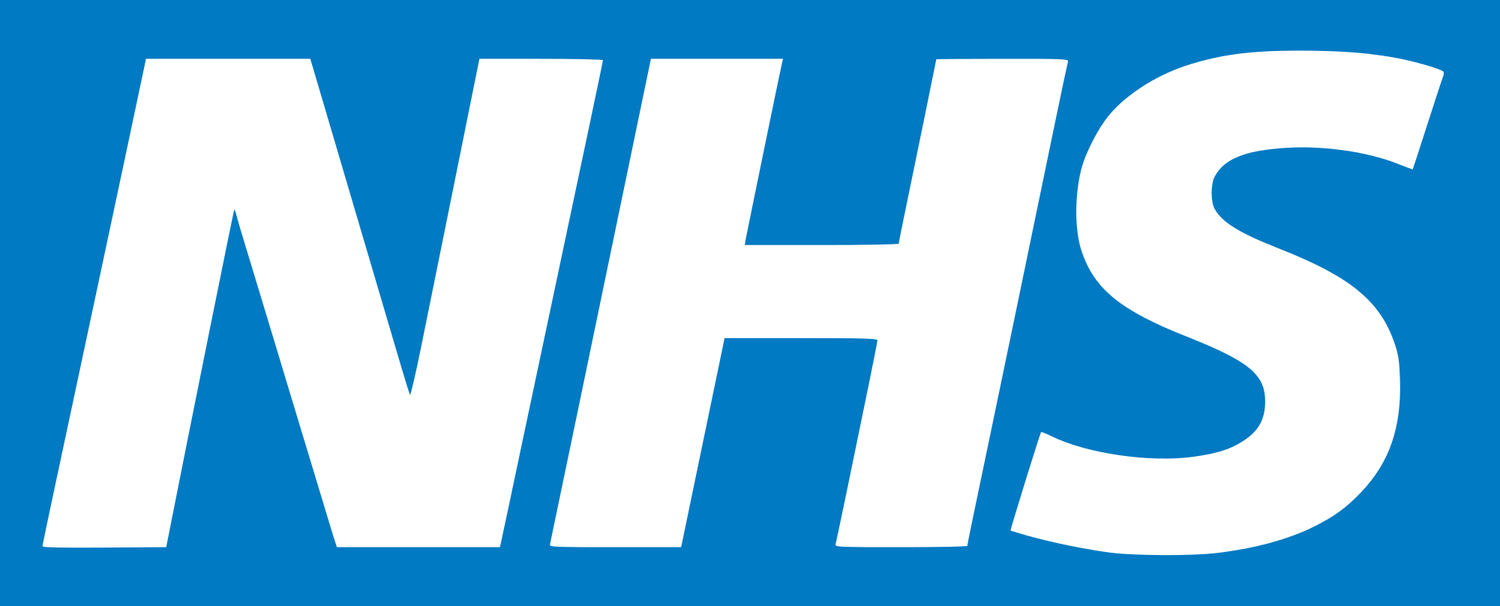 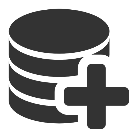 Aim: To assess whether continuity of care with a GP is associated with reduced hospital admissions for ambulatory care sensitive conditions for older patients.
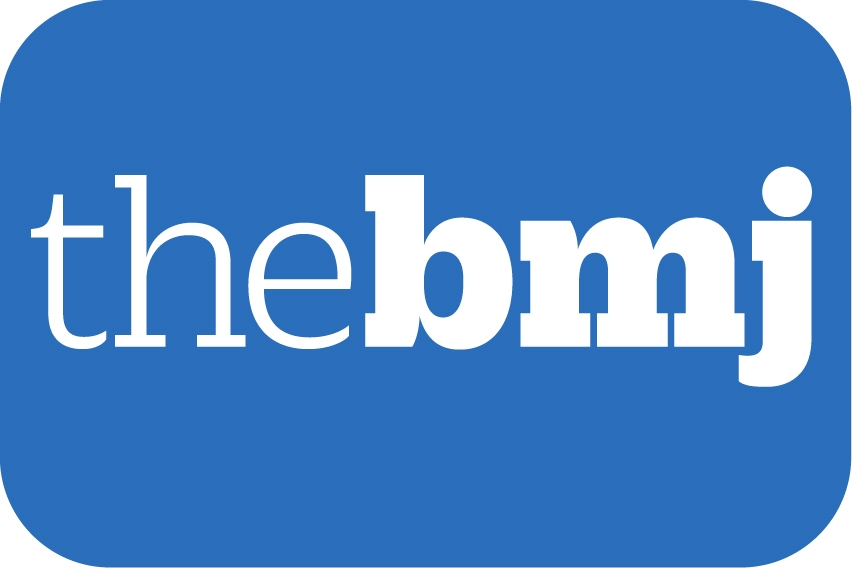 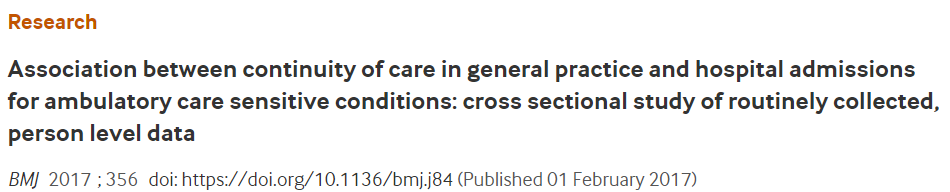 Cycle of Evidence
Is the combined measles mumps rubella (MMR) vaccine safe?
CPRD data showed that the vaccine is not associated with autism or other pervasive development disorders
This was crucial to restore medical and public opinion
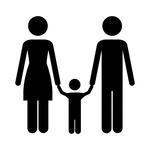 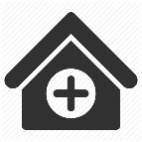 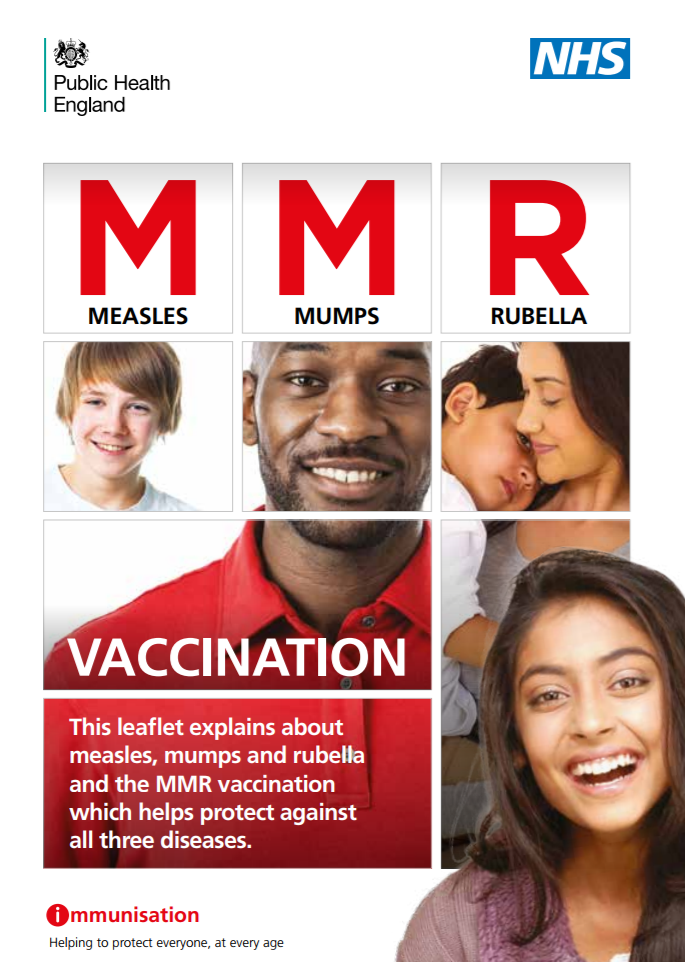 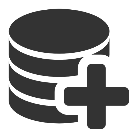 Aim: To investigate whether a link exists between the MMR vaccine and autism
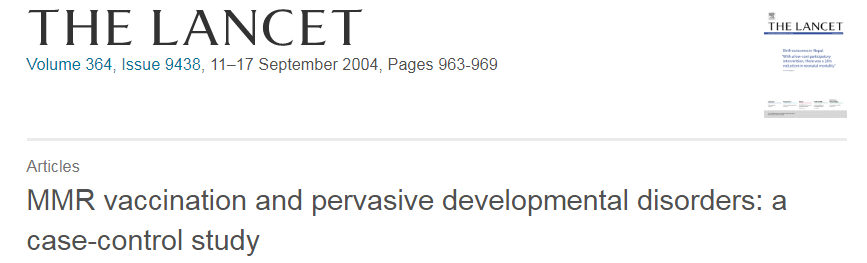 Cycle of Evidence
Which diabetes drugs are safe for patients with heart failure?
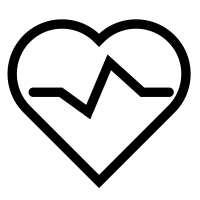 CPRD data showed that there is no increased risk of heart failure associated with incretin-based drugs for diabetes, even in patients with a history of heart failure
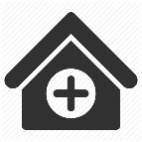 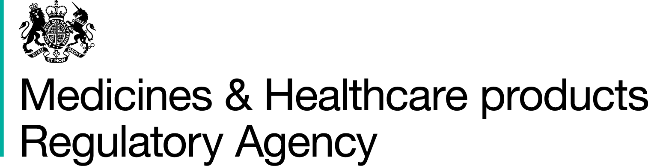 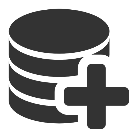 Hypothesis: Is there a link between use of incretin-based drugs for diabetes and increased risk of heart failure?
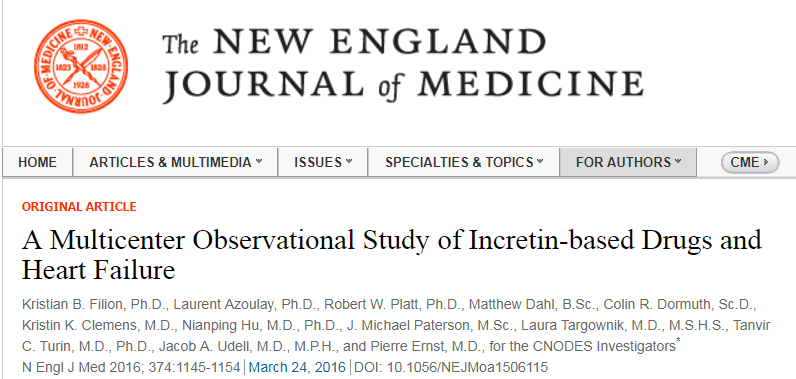 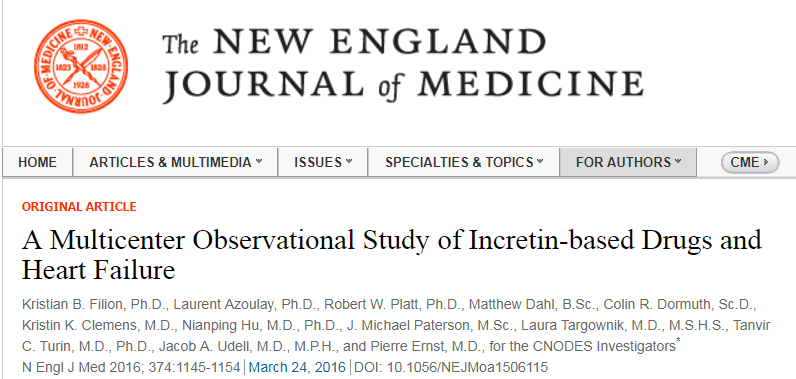 Cycle of Evidence
Do patients with diabetes benefit from the flu vaccine?
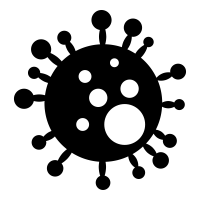 CPRD data showed that immunisation against the flu vaccine for patients with type 2 diabetes is associated with reduced hospital admissions for cardiovascular events
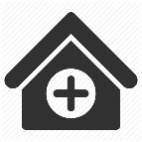 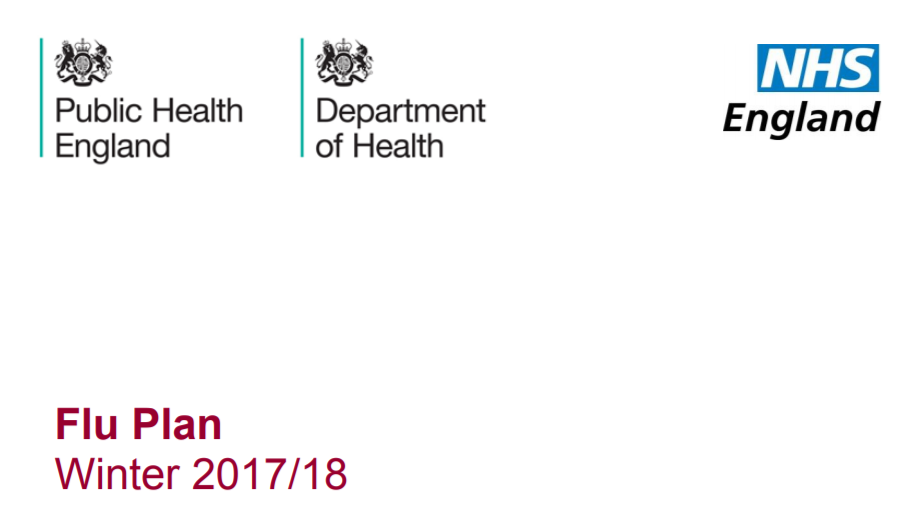 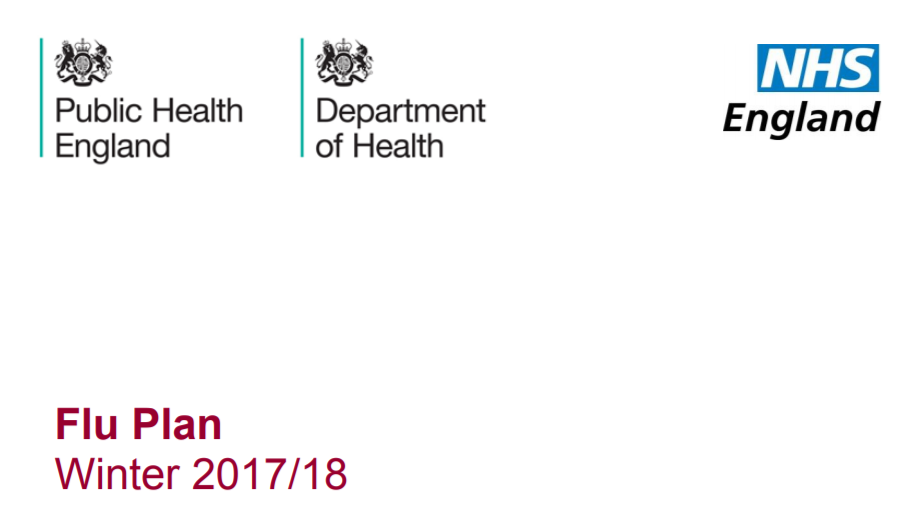 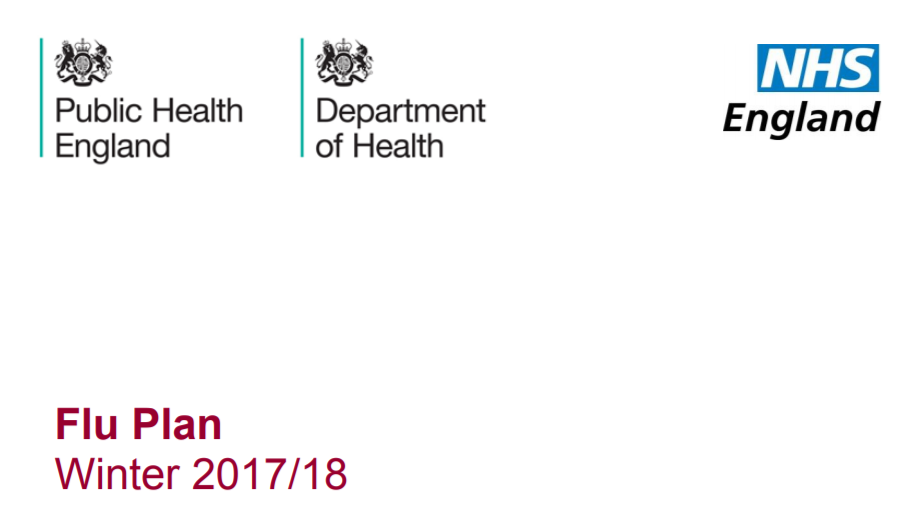 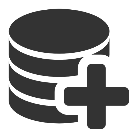 Hypothesis: Does immunisation against influenza protect against cardiovascular events in patients with type 2 diabetes?
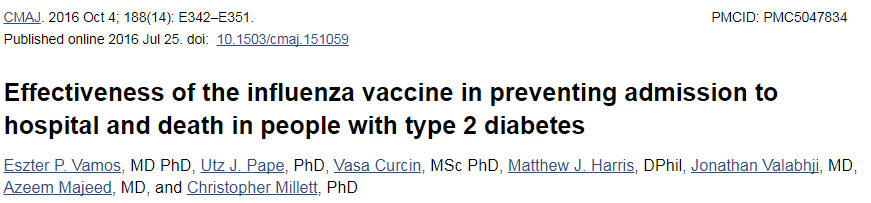 Cycle of Evidence
Could persistent urinary tract infections indicate a more serious condition?
NICE guidelines now recommend that patients presenting with blood in the urine over 40 years should be referred for further tests to rule out bladder cancer
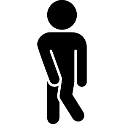 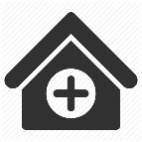 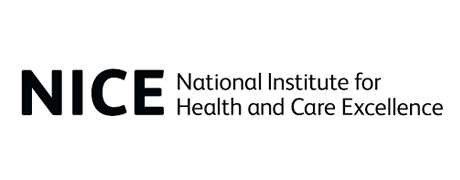 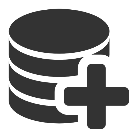 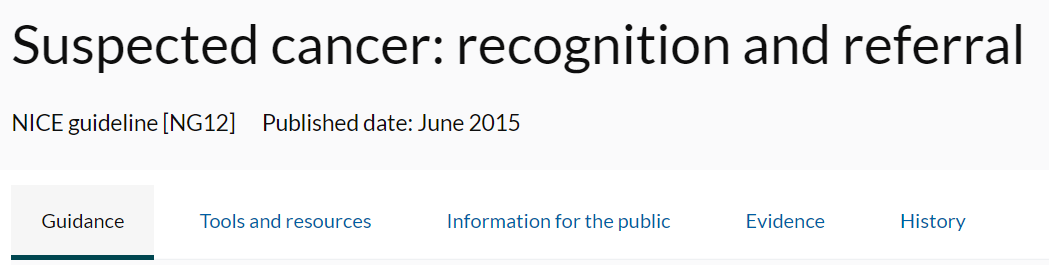 Aim: To identify common primary care symptoms that are strong indicators of bladder cancer
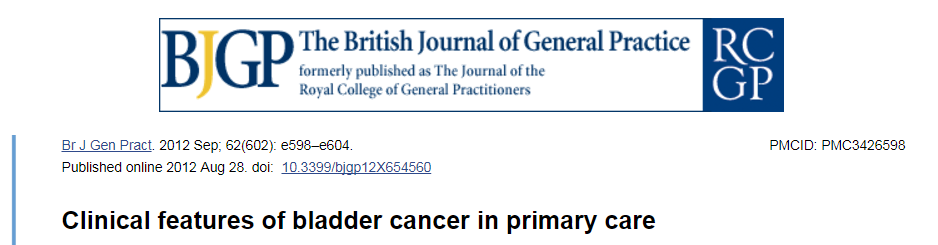 Cycle of Evidence
Should patients with raised platelet counts be referred for further tests?
CPRD data showed that thrombocytosis is a clinically significant risk marker for cancer, above the NICE threshold of 3% risk to warrant referral
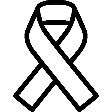 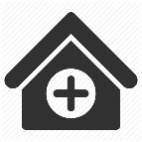 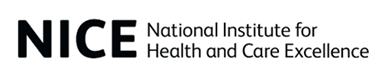 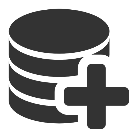 Aim: To investigate whether thrombocytosis (raised platelet count) is a risk marker for cancer
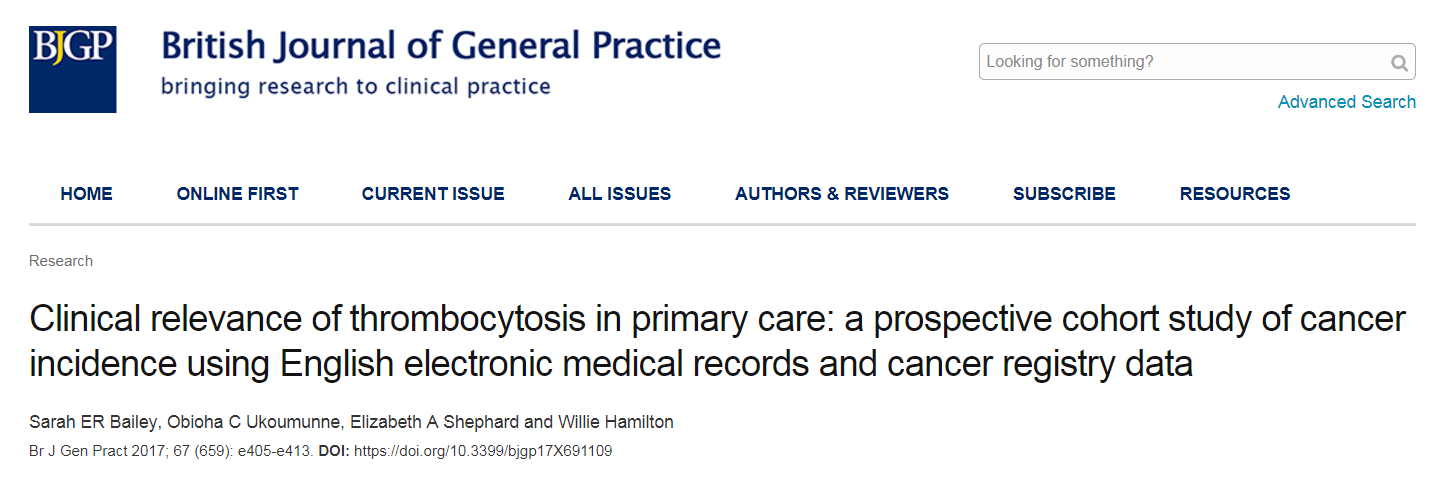 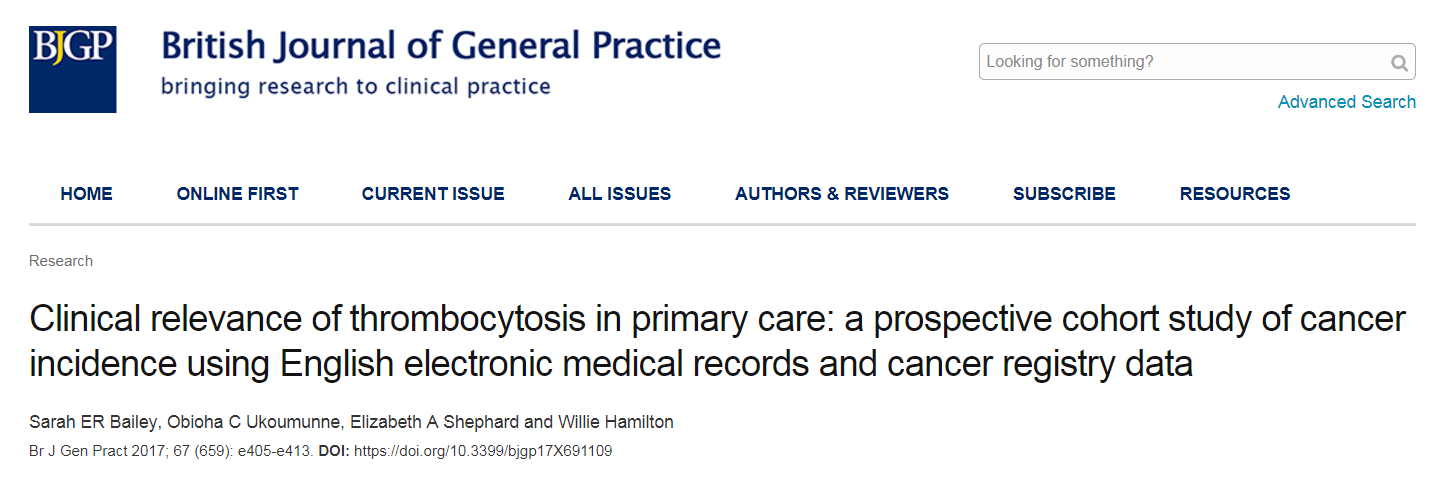 Cycle of Evidence
What are the symptoms indicating venous thromboembolism in women who have recently given birth?
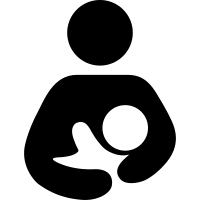 The risk prediction tool shows a high level of accuracy and outperforms current tools. Future guidelines are likely to incorporate these findings into thrombolytic recommendations.
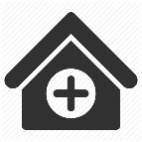 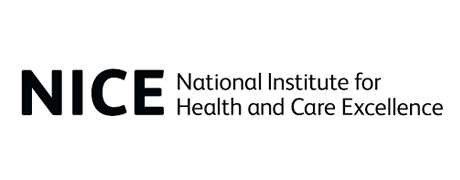 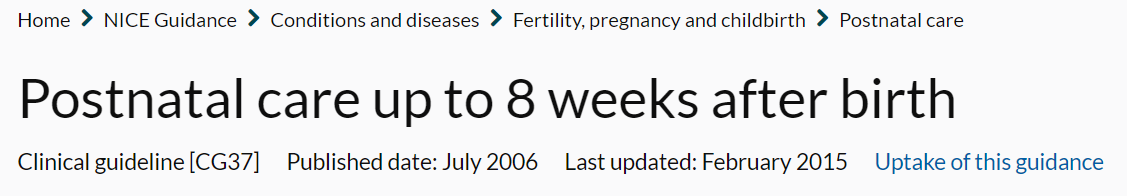 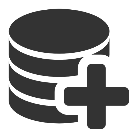 Aim: To develop a more accurate and sensitive risk prediction tool for postpartum venous thromboembolism compared with the current UK guidelines
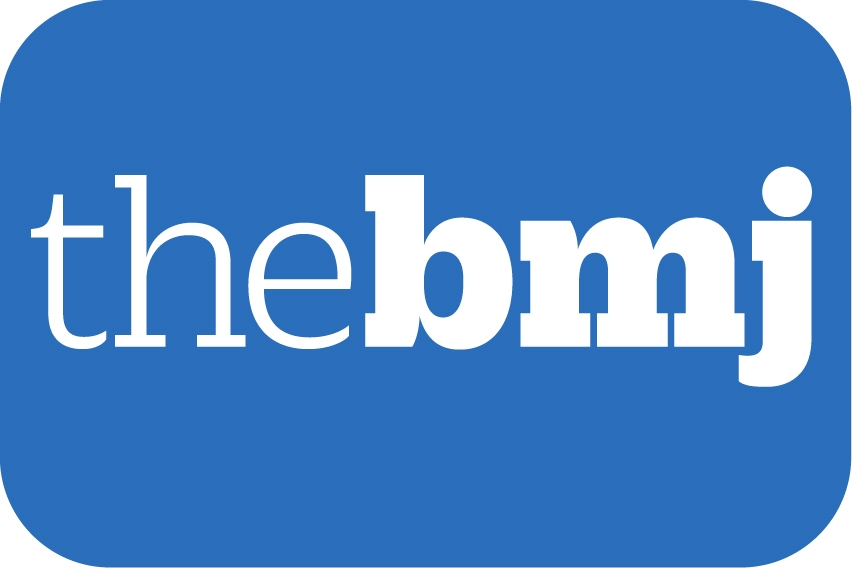 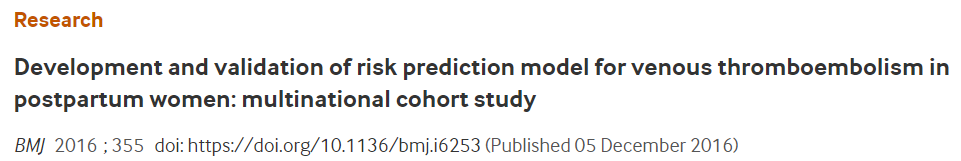 Cycle of Evidence
Does the rotavirus vaccine reduce gastroenteritis in infants?
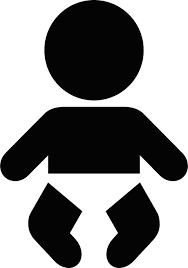 This study showed a marked decrease in general practice acute gastroenteritis following vaccine introduction. These decreases are associated with an estimated £12.5 million reduction in healthcare cost.
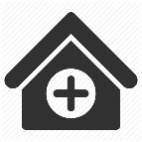 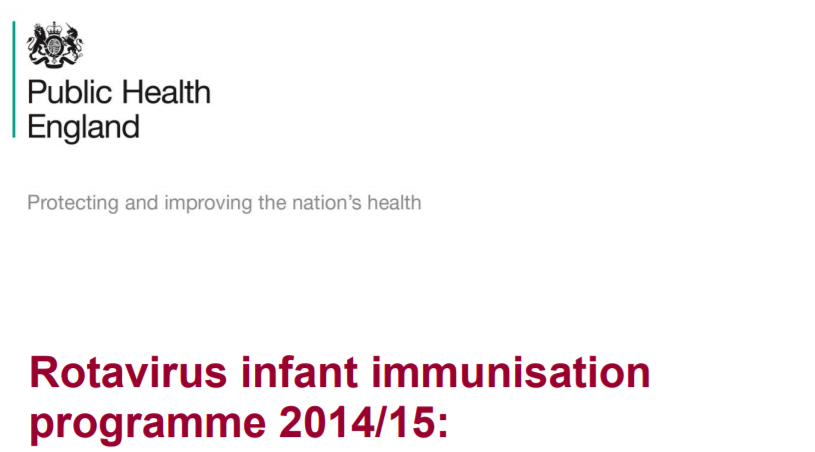 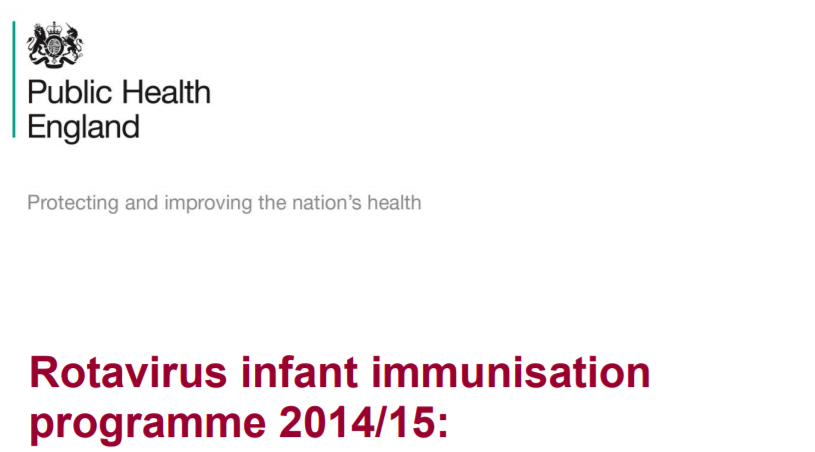 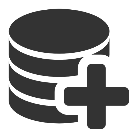 Hypothesis: Has the incidence of acute gastroenteritis reduced since the introduction of a national infant vaccination programme?
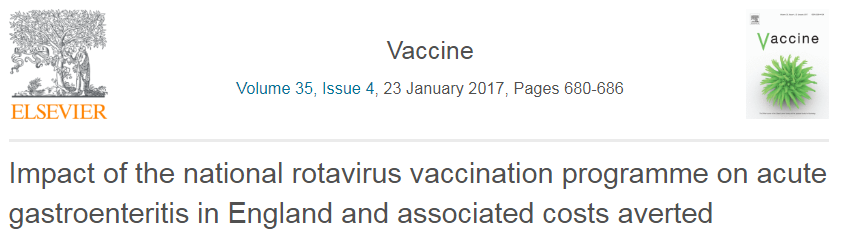